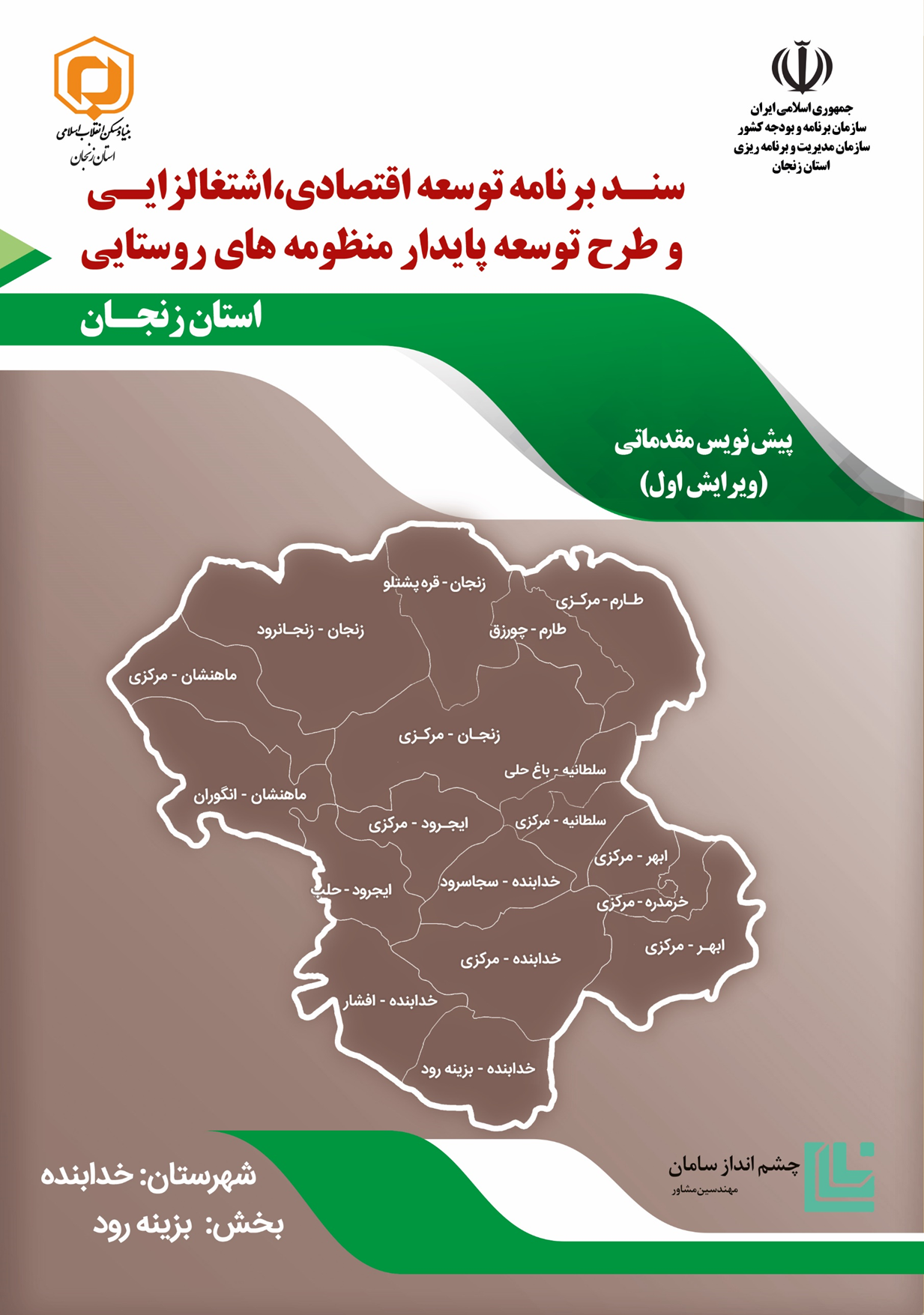 سند برنامه توسعه اقتصادي،اشتغال زاییو طرح توسعه پايدار منظومه هاي روستاييمنظومه بزینه رود
مقدمه
بخش بزينه رود يکي از بخش‌هاي چهارگانه شهرستان خدابنده با جمعیت غالب روستایی (82 درصد جمعیت منظومه) داراي دو دهستان و شامل 39 روستا و يک نقطه شهري بنام زرين رود مي‌باشد. مرکز دهستان بزينه رود روستاي کهلا از روستاهاي قديمي بخش است. مرکز دهستان زرين رود نيز شهر زرين رود است. بزينه رود، نام رودخانه ايست که از دهستان بزينه رود سرچشمه گرفته به قزل اوزن منتهي مي‌شود.
تبيين و تحليل وضعيت موجود روستاهاي بخش بزينه رود
تحولات جمعیت
ساختار اقتصادي و درآمدی و مهارت های غالب بخش
بررسی و اولویت‌بندی قابلیت‌ها و محدودیت‌های منظومه
قابلیت ها
اکولوژیک	
زهکشی مناسب خاک, فرسایش محدود
دشت کم شیب و فلات گسترده
زمین‌های جلگه‌ای مساعد برای زراعت به ویژه در دهستان بزینه رود
خطر پایین زلزله در منظومه
وجود رودخانه فصلی بزینه رود جاری در کل منظومه، منابع آب‌های عمیق بسیار خوب در دهستان بزینه رود
امکان کنترل و تجميع آب‌های سطحي و روان آب‌ها در بخش جنوبي منظومه با قابليت آبخوان‌داری و استخر ذخيره پی وی سی
اجتماعی و فرهنگی
حفظ نسبی جمعیت در کل منظومه و افزایش وزن جمعیت روستایی آن در مقایسه با استان
نرخ پایین مهاجرت با وجود فقدان آب شرب و کشاورزی در بخشی از روستاها (در 6 روستا)
وجود مهارت‌های مختلف کاری و تخصصی در منظومه با قابلیت برند سازی
ظرفیت توسعه آموزش‌های فنی، حرفه‌ای و کشاورزی ترویجی
وجود ظرفیت مشارکت اجتماعی - مذهبی مناسب روستاها در جهت توسعه روستا
فقدان طایفه بندی و ایل محوری و نزاع‌های قومی
اقتصادی	
از مناطق تولیدکننده بزرگ گندم محصولات زراعی و جو استان و ظرفیت تکمیل زنجیره ارزش آن
بخش صنایع دستی قوی و پتانسیل تکمیل زنجیره ارزش و برند سازی و فروش مستقیم تابلوفرش و ابریشم
دارای نیروی کار ماهر در زمینه‌های مختلف و پتانسیل برند سازی مشاغل عایق کار سردخانه، مجسمه سازی، کف ساب و سنگ ساب، دکل کار و تولید بذر مادر
ظرفیت بالقوه خوب در توسعه زنجیره ارزش گردشگری و مجاورت با دو ناحیه گردشگری غار کتله خور و غار علی‌صدر
ظرفیت آبی و خاکی بسیار خوب در روستاهای مجاور رودخانه بزینه رود در دهستان بزینه رود
پتانسیل ارتقا دانش و بهره‌وری نگهداشت و پرورش دام سبک و توسعه محدود دام سبک
ظرفیت سرمایه‌گذاری در استخرهای ذخیره آب
کالبدی	
پوشش کامل شبکه برق و حامل‌های انرژی
تکمیل شبکه دسترسی همه روستاها به شبکه راه‌های روستایی آسفالته
افزایش اعتبار و پایدار شدن اعتبار دهیاری‌ها برای اجرای طرح هادی
پوشش نسبی شبکه بهداشت
پوشش در حال توسعه شبکه گاز
پوشش کامل مدارس ابتدایی
بازسازی و استحکام‌بخشی غالب مسکن روستایی در عمده روستاهای بزرگ
مدیریتی
قابلیت جهت‌دهی بخشی از اعتبارات دهیاری‌ها از محل ارزش‌افزوده به اولویت‌های اقتصادی روستا
قابلیت ارزان‌سازی قیمت زمین در روستا با تغییر رویکرد به موضوع محدوده
قابلیت افزايش درامد دهیاری‌ها
قابلیت تعريف الگوي انگيزشي براي تعيين اعتبار دهياري روستاها از محل ماليات بر ارزش‌افزوده
امکان‌پذیری تغییر رویکرد نسبت به سرمایه‌گذاری در حوزه آب
قابلیت اجباري شدن بيمه حوادث از محل اعتبارات دهیاری‌ها و مشارکت اهالي
سازمان فضایی
قابلیت ایجاد ناحیه صنعتی کهلا
تعریف بهینه صنایع دستی - گردشگری بین دو منظومه بزینه رود و گرماب مبتنی بر منبت‌کاری و صنایع چوبی، تابلو فرش، مجسمه سازی و غار کتله خور و جاذبه‌های جدید روستایی بوم گردی
تقویت شبکه ارتباطات داخلی منظومه به ويژه با اسفالت نمودن راه توزلو - بزین
محدودیت ها
اکولوژیک	
خشکي رودخانه بزینه رود و آب‌های سطحی مناطق شمالي منظومه
برداشت غیرمجاز آب‌های زیرزمینی به ویژه در دهستان بزینه رود و در روستاهای استان مجاور (همدان)
توزيع نامتوازن منابع آب: قرار گرفتن 80 درصد منابع آبي عميق و نيمه عميق کشاورزي در 7 روستا عمدتاً در دهستان بزینه رود
فقدان زمين درجه 1 کشاورزي و وجود زمین‌های آهکي و با کيفيت پايين در شمال منظومه
سیل‌خیزی روستاهاي واقع در حاشيه رودخانه‌ها و آبراهه‌های اصلی
تخريب منابع خاک به ويژه در زمین‌های داراي کشت سیب‌زمینی در روستاهاي داراي چاه عميق و زمین‌های اجاره‌ای
فقدان توجه کافی اهالی به حفظ منابع طبیعی، شکل‌گیری رقابت در بهره‌برداری از منابع مشترک و عدم نظارت کافی از سوی مراجع نظارتی/ دفع عمده فاضلاب در کانال‌ها و رودخانه‌ها
اجتماعی و فرهنگی
نرخ مهاجرت بالا در 14 روستا عمدتاً به دلیل محدودیت منابع آبی (شرب و کشاورزی)
کاهش سرمایه اجتماعی با منشأ کاهش اعتماد اجتماعی به ویژه به مسئولین و کاهش تعاون و همیاری
ترک تحصیل بیش از 50 درصدی در مقطع متوسطه به ویژه دختران
کاهش کیفیت آموزش با کاهش جمعیت و فقدان معلم اختصاصی هر پایه
شیوع اعتیاد و آسیب‌های اجتماعی عمدتاً با منشأ بیکاری
دوری از عادت به کار سخت در دوره نوجوانی و فراموشی فرهنگ کار
فقدان اثربخشی آموزش‌های ترویجی کشاورزی
اقتصادی (محدودیت‌های عمومی)
تغییرات زیاد قیمت محصولات کشاورزی و ارسال علائم اشتباه
دامداری کاملاً سنتی با مرگ و میر بالای دام
مقیاس کوچک زمین‌های بهره‌برداری
هدر رفت آب با روش‌های آبیاری سنتی
سرمایه‌گذاری محدود در روستا با خروج سرمایه توسط عمده مالکان
فقدان الگوی بهینه کشت
اقتصادی (محدودیت‌های اختصاصی)
دیم پایه بودن کشاورزی و اشتغال پذیری محدود زمین‌های دیمی گندم در غالب روستاها (هر 15 هکتار یک نفر اشتغال ناقص)
دستمزدی بودن تولید قالی و تابلو فرش ابریشم و تولید آن با برند قم و فقدان زنجیره ارزش
اجاره زمین برای کاشت سیب‌زمینی به سیب‌زمینی‌کاران سایر استان‌ها
توزیع نامتوازن بهره‌برداری 90 درصد چاه‌های عمیق توسط 4 (10 درصد) روستاها
توزیع نامتوازن بهره‌برداری 90 درصد چاه‌های عمیق توسط 16 (40 درصد) روستاها
ایجاد محدودیت بر فعالیت مجسمه‌سازان با وضع مالیات
کالبدی
فرسودگی شدید یا فقدان شبکه توزیع، ناسالم بودن آب شرب در 11 روستا
فقدان گازکشی به همه روستاهای متوسط به بالا (5 روستا تا مهرماه 97 انجام شده)
محدودیت توسعه روستا و شکل‌گیری مهاجرت به دلیل تکمیل شدن محدوده
عدم نوسازی مطلوب واحدهای مسکونی روستایی
عدم اجرای تمام فازهای طرح هادی و ناکافی بودن اعتبارات لازم
فقدان کانال‌کشی و سيل بند مکفی
عدم آنتن دهی تلفن همراه و تلویزیون
مدیریتی
رویه‌های نامتوازن و در مواردی ناعادلانه در اجرا و سیاست‌گذاری بخشی
فقدان آموزش‌های ترويجي کشاورزي در حوزه دام و پایین بودن اثربخشی آموزش‌های موجود
مراحل سخت و آزاردهنده تضمین‌های بانکی
توان محدود منابع طبیعی در برخورد با کشت مراتع
مسیر طولانی، زمان‌بر و هزینه‌بر صدور مجوزها
مصرف آب شرب در بخش کشاورزی در تابستان و محدودیت آب شرب
سازمان فضایی
پیوندهای ضعیف با استان و ارتباط زیاد با قم؛ تهران و همدان
استقرار منظومه در ناحیه مرزی استان و شهرستان و ضعیف شدن حلقه های وابستگی درون منظومه ای و با منظومه های مرکزی
قابليت‌ها و محدوديت‌هاي تأثيرگذار در قالب ماتریس فضایی
مسائل کلیدی
اقتصادی
1. عدم افزایش معنی دار بهره وری تولید در روستا به ویژه در بخش کشاورزی به دلیل محدودیت های نهادی
2. خشکي و کم‌آبي شديد بزينه رود و ضعيف شدن روستاهاي در مسير آن و کاهش تولیدات آبی و کشاورزی
3. فقدان اجراي پروژه‌هاي آبخوان‌داري و استخر ذخيره به ويژه در جنوب منظومه
4. فقدان صنایع بدیلی گندم و صنایع مزیت دار کارگاهی نظیر چوب و مبل 
5. دامداري کاملاً سنتي با مرگ و مير بالاي دام و داراي محدوديت گسترش به دليل محدوديت منابع آبي و خاکي
6. دستمزدي بودن قالي و تابلو فرش و توليد آن با برند قم
7. پیوندهای ضعیف اقتصادی درون منظومه و وابستگی به بیرون منظومه
8. سرمايه‌گذاري محدود با خروج سرمايه توسط عمده مالکان و لزوم استفاده از ظرفيت سرمايه‌گذاري عمده مالکان
اجتماعی- فرهنگی
9. مهاجرت پهنه‌اي عمدتاً به دليل خشکي آب‌هاي سطحي و مشکلات آب شرب
10. تنزل سرمایه اجتماعی و اعتماد 
11. تنزل فرهنگ کار 
12. ضعف همکاری های اقتصادی و مشارکت در روستاها
13. ترک تحصیل قابل توجه در مقاطع متوسطه به ویژه توسط دختران
اکولوژيکی
14. برداشت نامتوازن و بی رویه منابع آب های عمیق و توزيع نامتوازن منابع آب: بهره‌برداري 90 درصد چاه‌هاي عميق توسط 4 روستا (10 درصد روستاها) و قرار گرفتن 75 درصد منابع آبي عميق و نيمه عميق کشاورزي در 7 روستا (18 درصد روستاها)
15. خشکسالی عمومی و سیل خیزی های نقطه ای
16. خریب مراتع و خاک به ویژه در زمین های اجاره ای برای کشت سیب زمینی
کالبدی
17. فقدان و يا محدوديت زياد منابع آب شرب (شوري، سنگيني زياد و يا نيترات بالا) در 45 درصد روستاهاي منظومه
18. پوشش پایین شبکه گاز
گردشگری
19. عدم بهره برداری از زرین غار و ظرفیت های سر ریز غارهای کتله خور و علی صدر
ساختار و سازمان فضائی وضع موجود
سازمان فضایی وضع موجود منظومه روستایی بزینه رود
تصویر کلان توسعه روستاهای بخش (افق برنامه و طرح: 1405 پايان برنامه هفتم)
اهداف کلی
 
ارتقا درآمد پايدار و توانمندي اقتصادي منظومه
ارتقا امکانات رفاهي (با تاکید بر تامین اب شرب بهداشتی) و ارتقا کیفیت زیستی منظومه
تقويت پيوندهاي فضايي درون منظومه‌اي
اهداف کمی منظومه
جهت گیری های توسعه
رشد پایدار اقتصادی با مدیریت و بهره برداری پایدار از منابع طبیعی 
توجه محوری به ارتقای بهره وری در زیرنظام های تولیدی
تنوع بخشی به تولید و تکمیل زنجیره ارزش تولید در حوزه کشاورزی و صنایع تبدیلی و تکمیلی و گردشگری
ارتقای زیرساختهای اقتصادی و پشتیبان فعالیت و خدمات وابسته به بخش کشاورزی
توسعه و ارتقا کیفیت آموزش مهارتهـای کـاربردی کشـاورزی، دامپـروری و مهارت های شغلی
ارتقای زیرساختهای کالبدی و کیفیت زندگی
تقویت زمینه های مشارکتی روستاییان در حوزه های اقتصادی و اجتماعی
راهبردها
پایداری منابع اکولوژیکی (با تاکید بر منابع ابی) منظومه به منظور تثبیت درامد و اشتغال منظومه
تقویت زنجیرهای ارزش بخش کشاورزی و ایجاد اشتغال و افزایش فعالیت کشاورزی
توسعه گردشگری – صنایع دستی و بخش های خدماتی
تقویت توانمندی های بخش کارگاهی و صنعتی و ایجاد اشتغال و درامد
تعادل بخشی فضایی
ارتقا امکانات کالبدی
ارتقا سرمایه انسانی انسانی
سیاست های اجرایی
تعیین الزامات تحقق اهداف و سیاست ها
ایجاد گفتمان برنامه محور در بین جامعه روستایی، تعهد و تقید به برنامه به ویژه از سوی مجریان بخش عمومی
ترویج و توسعه تسهیل گری روستایی و جهت دهی به مسیر رشد و ارتقای روستایی
تامین منابع عمومی و تسهیلات مورد نیاز
تامین آب شرب بهداشتی (یکی از دلایل مهاجرت در این منظومه محدودیت شدید آب سالم است)
تکیه بر نیروها، دانش و استعدادهای بومی
عدالت فضایی توزیع امکانات
توجه جدی به محدوديت و تقليل منابع آب شرب و کشاورزي و ارتقای بهره وری اب
نظارت مستمر و برقراري عدالت بين نسلي در بهره‌برداري از منابع طبيعي
جهت دهی به خروج سرمایه از روستا به شهر برای سرمایه گذاری در خود روستا
تقویت کیفیت نيروي انساني ماهر و متخصص با اموزش های مورد نیاز
عناوین اقدامات و کسب و کارهای محرک متوسط مقیاس
ساختار و حوزه های همگن فضایی برنامه ریزی
اولویت و گرایش ماموریت های محوری اقتصادی حوزه های همگن فضایی
اقدامات، فعالیت ها، طرح ها و پروژه های توسعه بخش
چارچوب اقدامات و بسته فعالیتهای پیشنهادی
بسته کنترل و ذخیره  منابع ابی و ارتقای بهره وری مصرف
بسته ارتقای بهره وری دام و طیور و توسعه کمی (طرح های کوچک و متوسط مقیاس)
بسته گردشگری و توسعه صنایع دستی
بسته توسعه صنایع کارگاهی (طرح های کوچک و متوسط مقیاس)
بسته توسعه بخش خدمات
بسته کمک به تعادل فضایی و رشد پایدار اقتصادی منظومه
پروژه های عمرانی و سرمایه گذاری دولتی اولویت بندی شده در سطح بخش
بسته طرح های عمرانی زیرساختی نقطه ای – شبکه ای
بسته طرح های سرمایه گذاری اجتماعی و انسانی
فهرست دوره‌هاي آموزشي مورد نياز روستاها